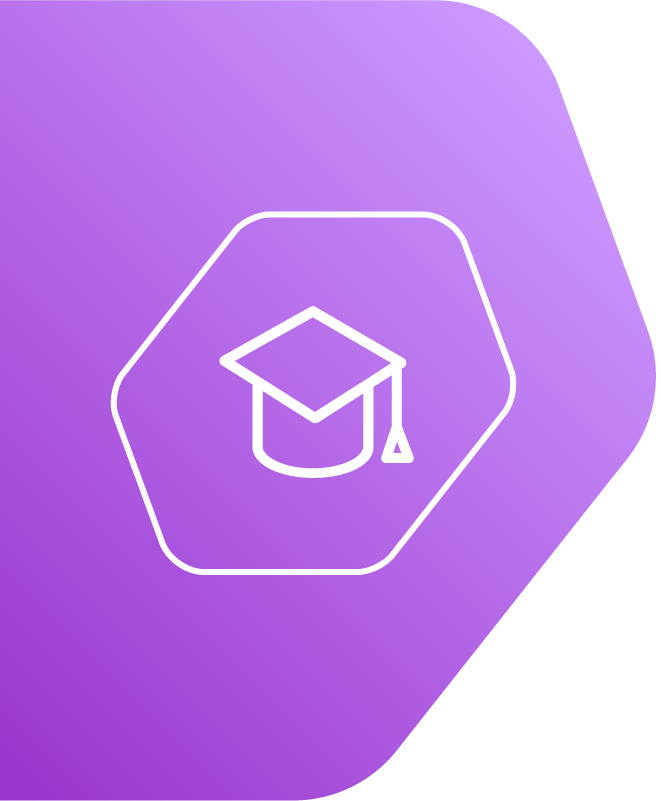 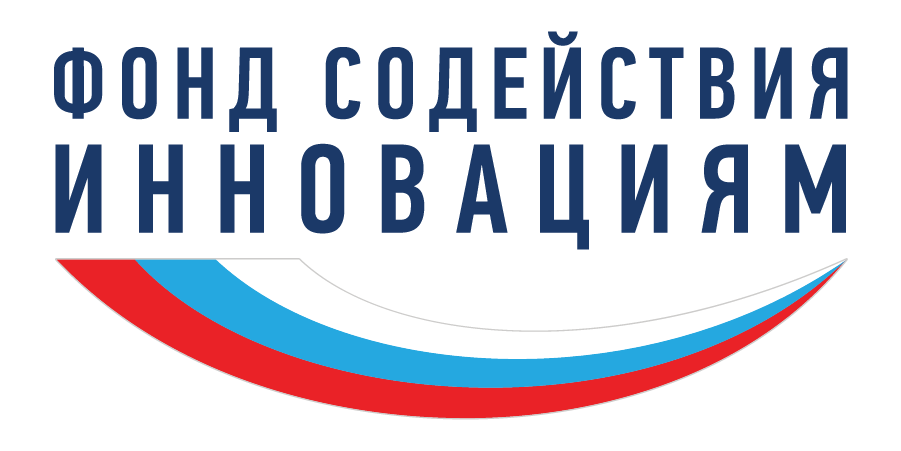 Номер заявки


Наименование проекта


ФИО заявителя

Тематическое направление (Н1-Н6)
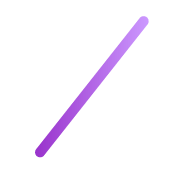 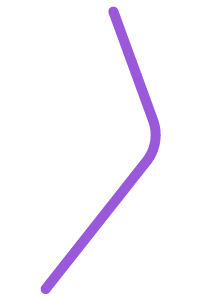 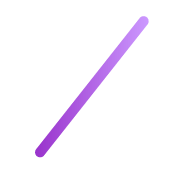 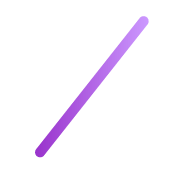 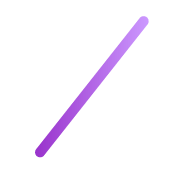 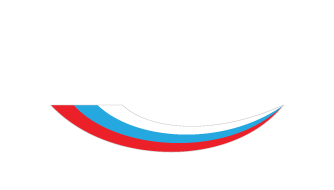 ПРОБЛЕМАТИКА
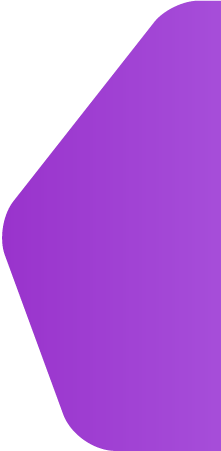 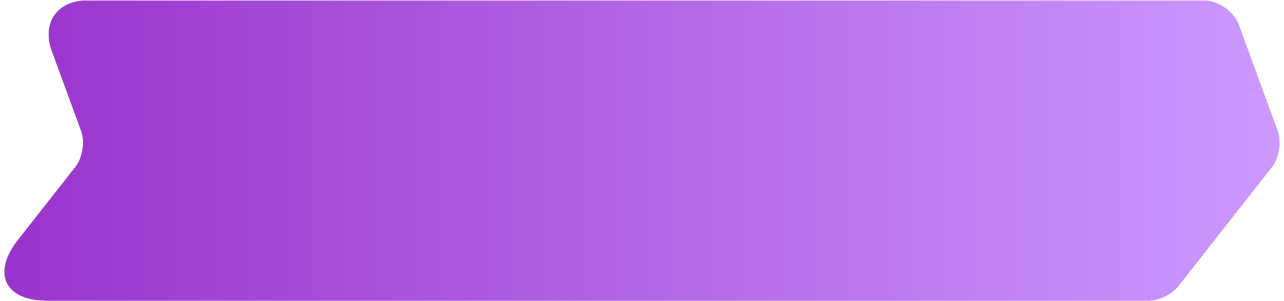 Что должно быть на слайде
Необходимо сформулировать суть проблемы в техническом, экономическом значении и/или с точки зрения импортозамещения:
у кого есть проблема?
какие есть признаки, что она существует?
что будет, если ее не решать, какие возникнут потери?

2. Дать оценку значимости проблемы для страны.
2
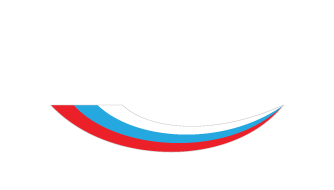 ПРЕДЛАГАЕМОЕ РЕШЕНИЕ
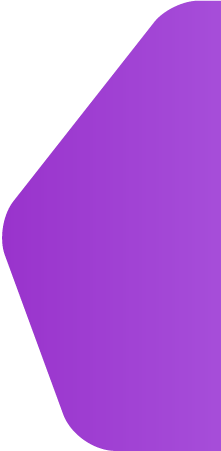 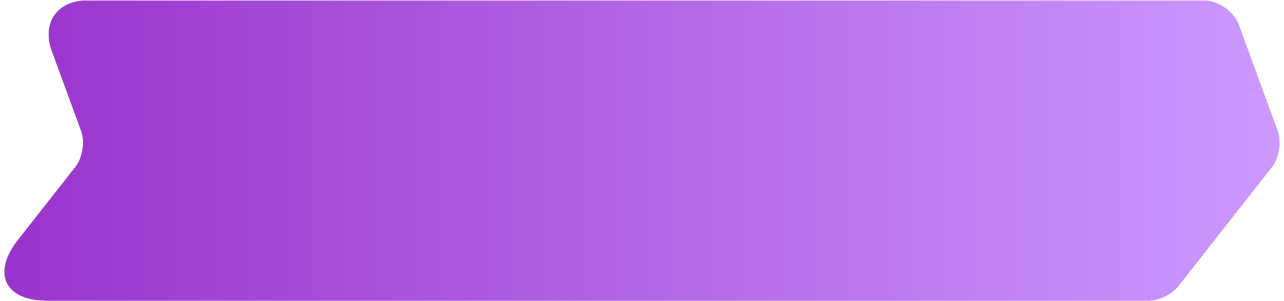 Что должно быть на слайде
Техническое решение проекта (чаще всего правильно описать этот пункт помогает ответ на вопрос «Что именно вы сможете продавать по итогам проекта?»), инновационность.
Научно-техническая новизна решения.
3
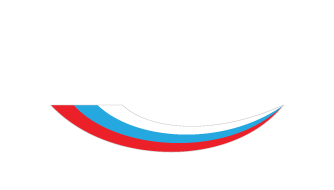 ОБОСНОВАНИЕ ДОСТИЖИМОСТИ РЕЗУЛЬТАТА
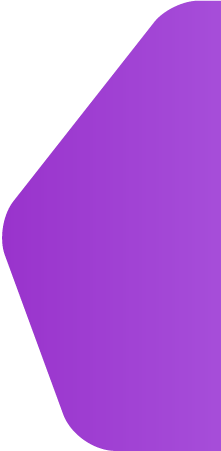 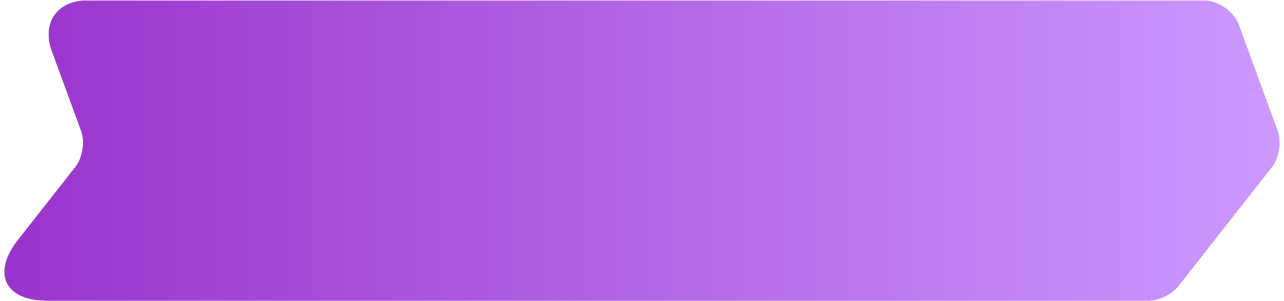 Что должно быть на слайде
Наличие доступа к оборудованию и технологиям, другим ресурсам, необходимым для реализации проекта.
Имеющийся задел (в том числе научно-технический) для реализации проекта.
Интеллектуальная собственность (при наличии).
4
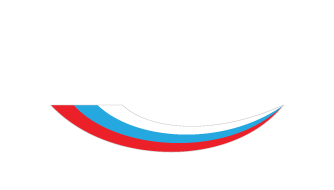 СРАВНЕНИЕ С АНАЛОГАМИ
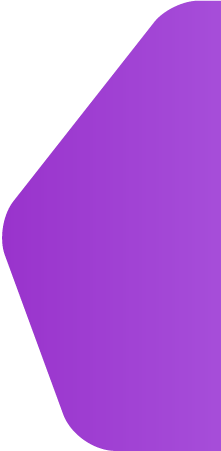 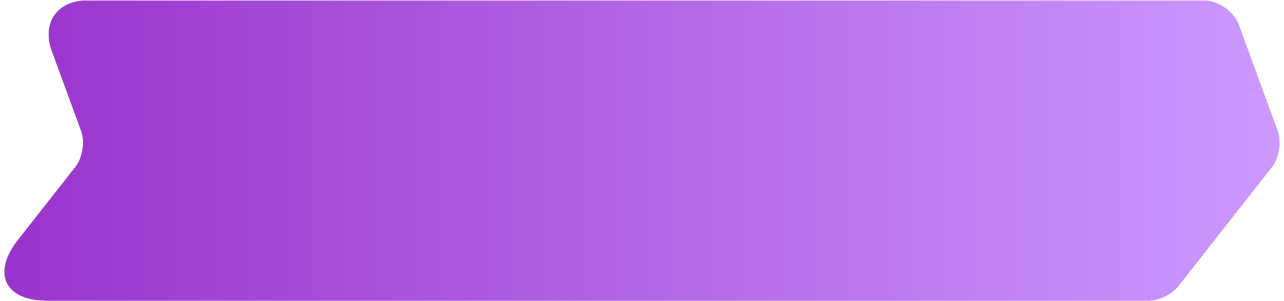 Что должно быть на слайде
Существующие аналоги (если есть, прямые и косвенные). 
Сравнительные преимущества предлагаемого продукта с технической и экономической стороны (рекомендуется представлять данные о сравнении с конкурентами в табличном виде с параметрами и характеристиками).
5
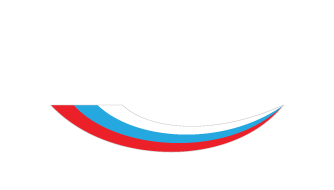 ПЕРСПЕКТИВЫ КОММЕРЦИАЛИЗАЦИИ
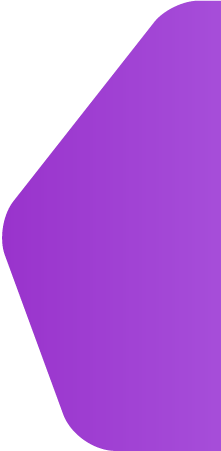 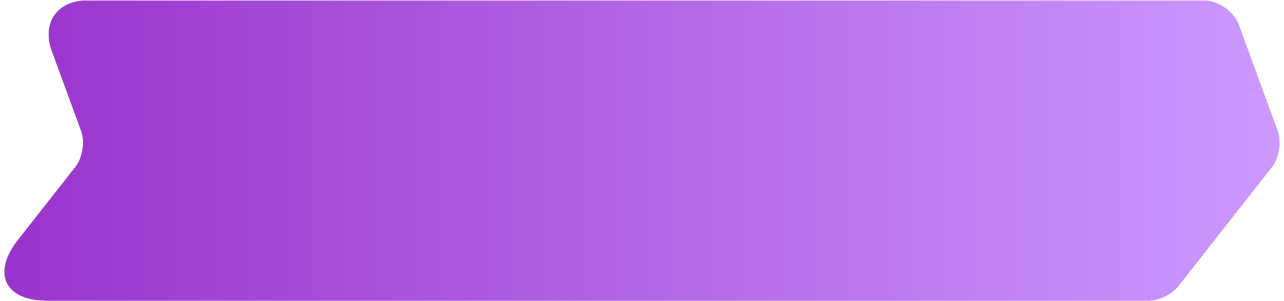 Что должно быть на слайде
1. Оценка спроса на продукт в натуральных единицах и в денежном выражении:
портрет потребителя
предполагаемая себестоимость
предполагаемая цена
предполагаемая оценка объема рынка  

2. Варианты получения дохода от продукта (производство и продажа готовых изделий, подписка на ПО, роялти и т.д.).
6
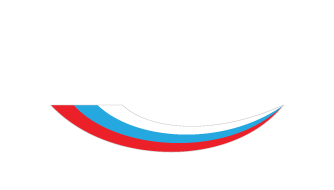 ПЛАН РЕАЛИЗАЦИИ ПРОЕКТА
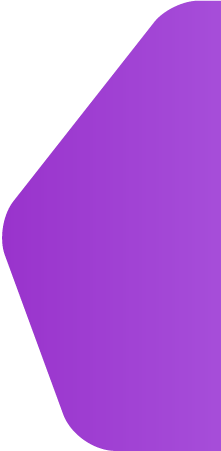 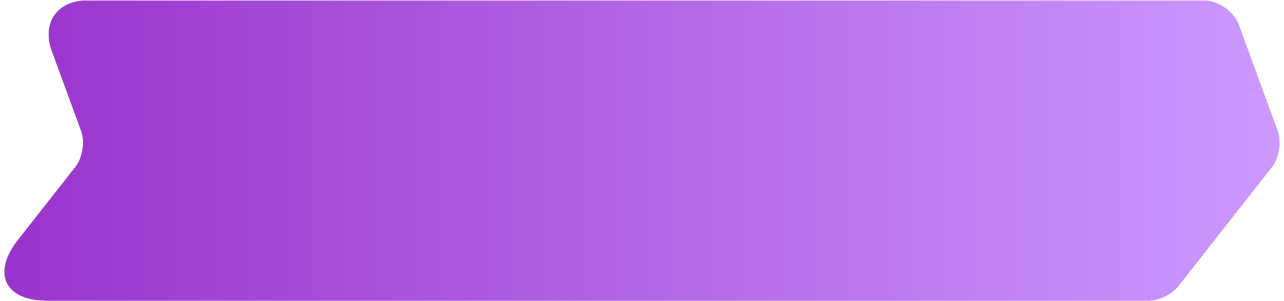 Что должно быть на слайде
Перечень ключевых технических задач, которые необходимо решить в течение 12 месяцев с разбивкой по кварталам. 
Планируемые затраты на реализацию проекта.
Планы на защиту интеллектуальной собственности.
7
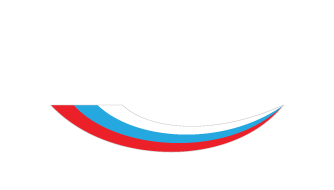 КВАЛИФИКАЦИЯ ЗАЯВИТЕЛЯ
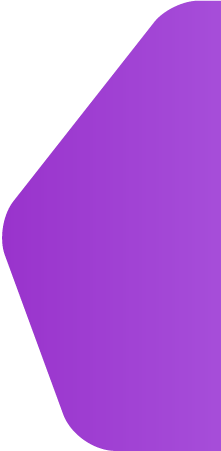 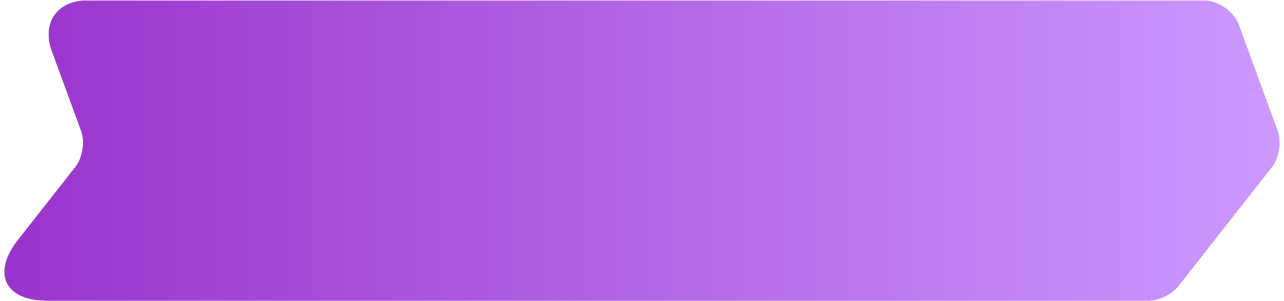 Что должно быть на слайде
Образование/ученая степень/должность и место работы.
Опыт в реализации технологических или инновационных проектов схожей тематики.
Указать команду проекта (если есть).
Наличие прав или авторства при регистрации РИД со схожей тематикой.
Партнеры, заинтересованные организации.
8